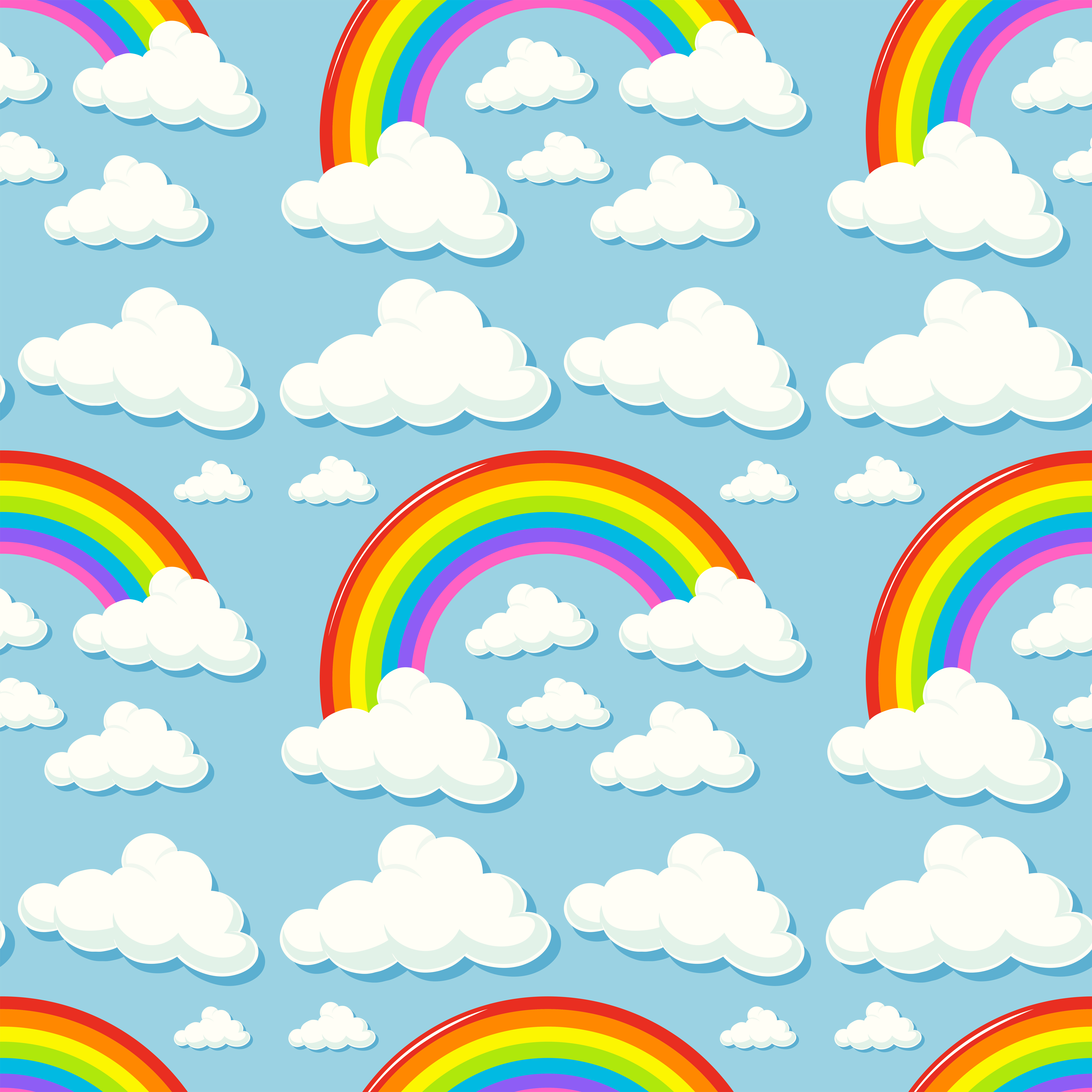 Meet The Teacher
Mrs O’Brien
My favourite colour is Blue.  My favourite chocolate is Malteasers. My favourite book to read to the children is The Gruffalo. My favourite film is Frozen 2.
My favourite way to relax is to either read a book or go for a walk in the local park. My favourite way to learn is through playing and exploring. My favourite place is my garden.
My Favourites
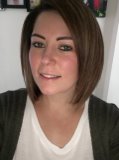 I have been teaching for 10 years. I have taught Year 1 and Reception, but my favourite year group is Nursery. I have worked at Parkfield for 6 years and have enjoyed teaching in the Early Years Foundation Stage. I am married and we have two children. I love taking my children out to the park, playing in the garden and doing creative activities.

Starting Nursery can be a little scary, but you don`t need to worry I will be there to support and guide you every step of the way.  I am really looking forward to be your teacher!
A Little Bit About Me